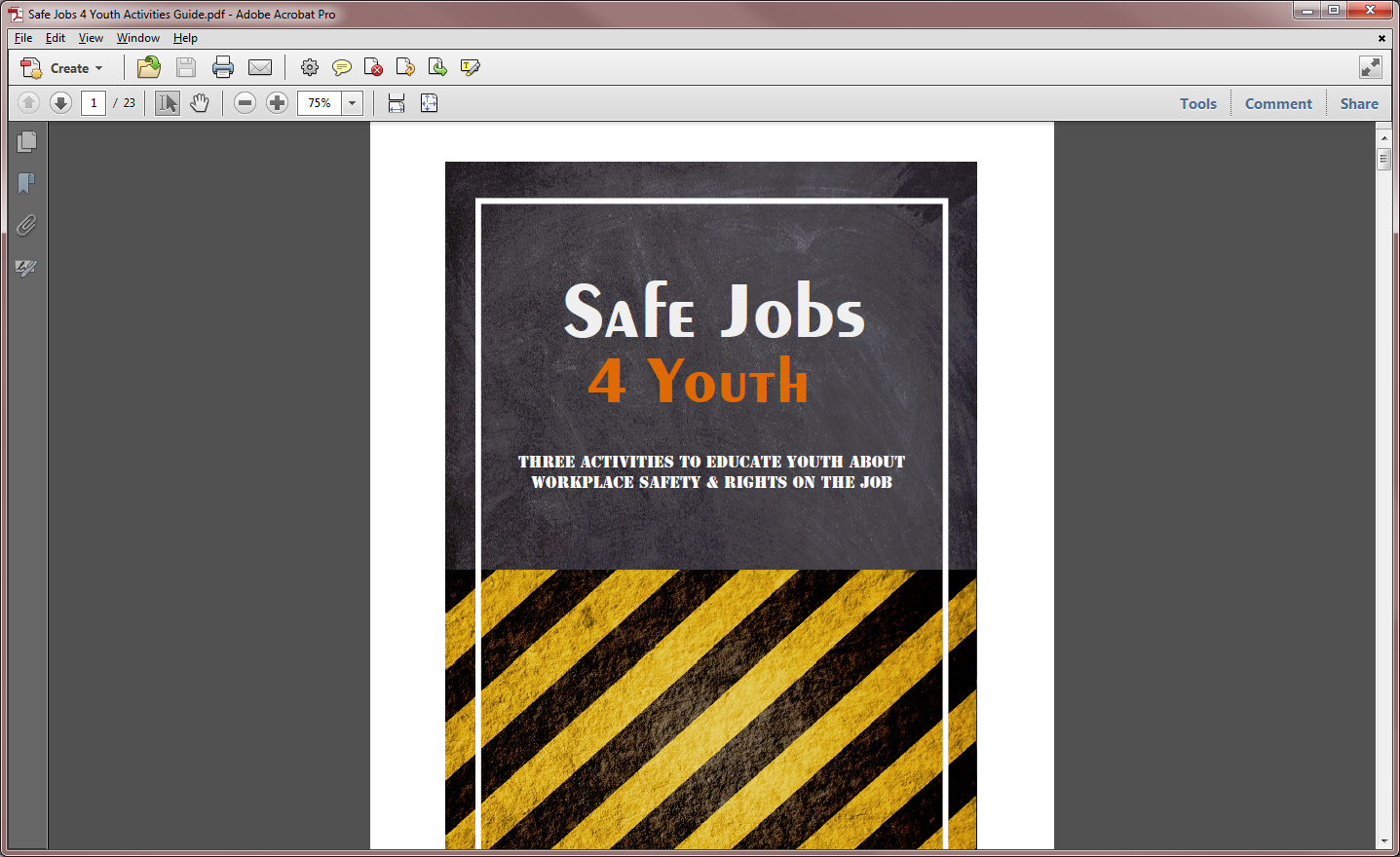 Prepared by:
U.C. Berkeley Labor Occupational Health Program (LOHP)
 
 
Adapted from the following curricula:
 
Youth @ Work—Talking Safety.  A Safety and Health Curriculum for Young Workers.  2013
Department of Health and Human Services, 
Centers for Disease Control and Prevention, 
National Institute for Occupational Safety and Health
 
OSHA’s 11. An OSHA 10-hour curriculum for Young Workers. 2009 
University of Washington-Pacific Northwest OSHA Education Center 
UC Berkeley Labor Occupational Health Program 
Education Development Center, Inc.
 
 
This activity guide includes instructor’s notes and training materials for teaching youth basic job health and safety knowledge and skills. Activities in this guide cover how to recognize and reduce hazards in the workplace, employees’ rights and responsibilities, and how to speak up about workplace concerns in an effective manner. The Guide was developed by LOHP, UC Berkeley. These materials are part of the Young Worker Partnership which is administered by the Commission on Health and Safety and Workers' Compensation in the Department of Industrial Relations.
Are You A Working Teen?
Game Show
This activity was adapted from Youth @ Work: Talking Safety
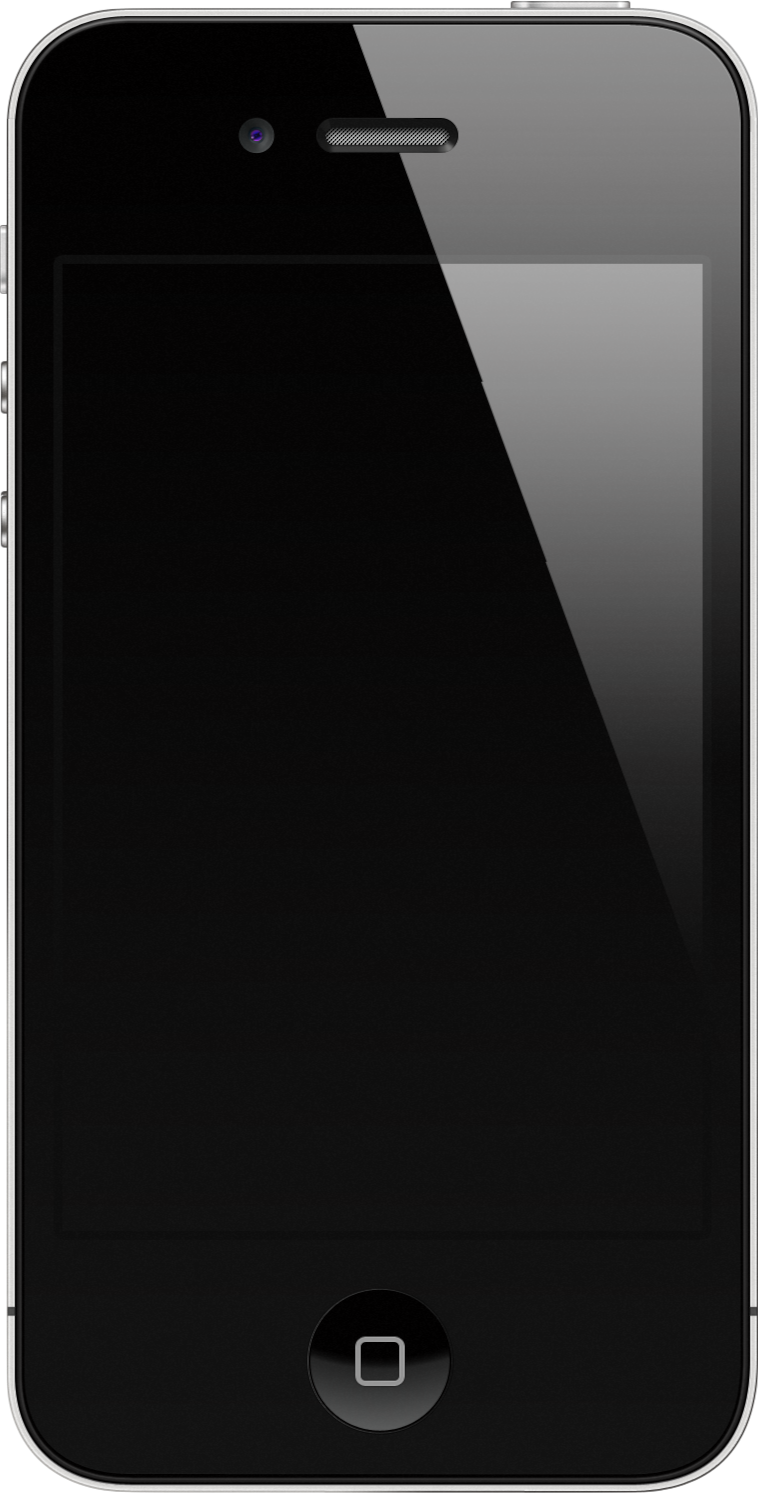 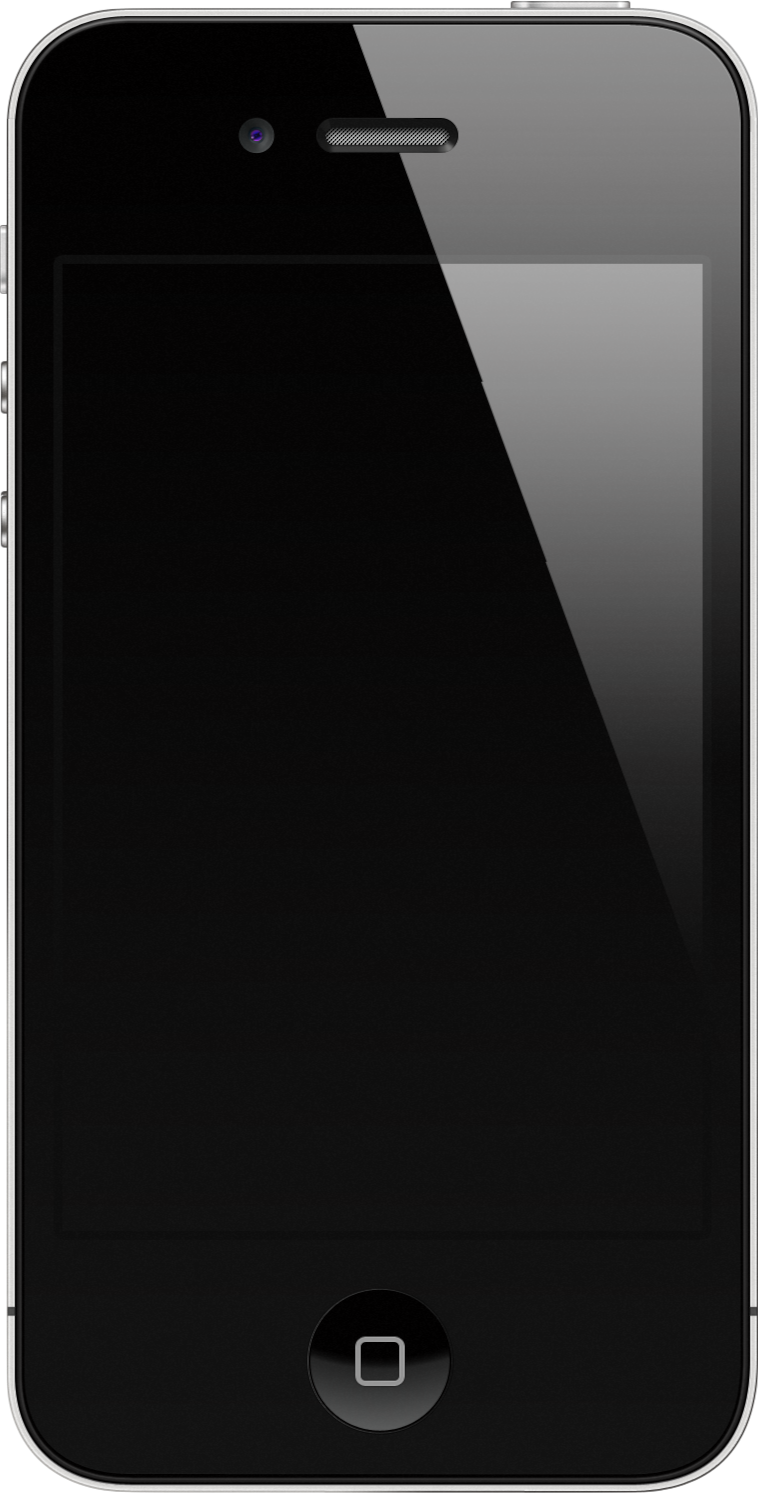 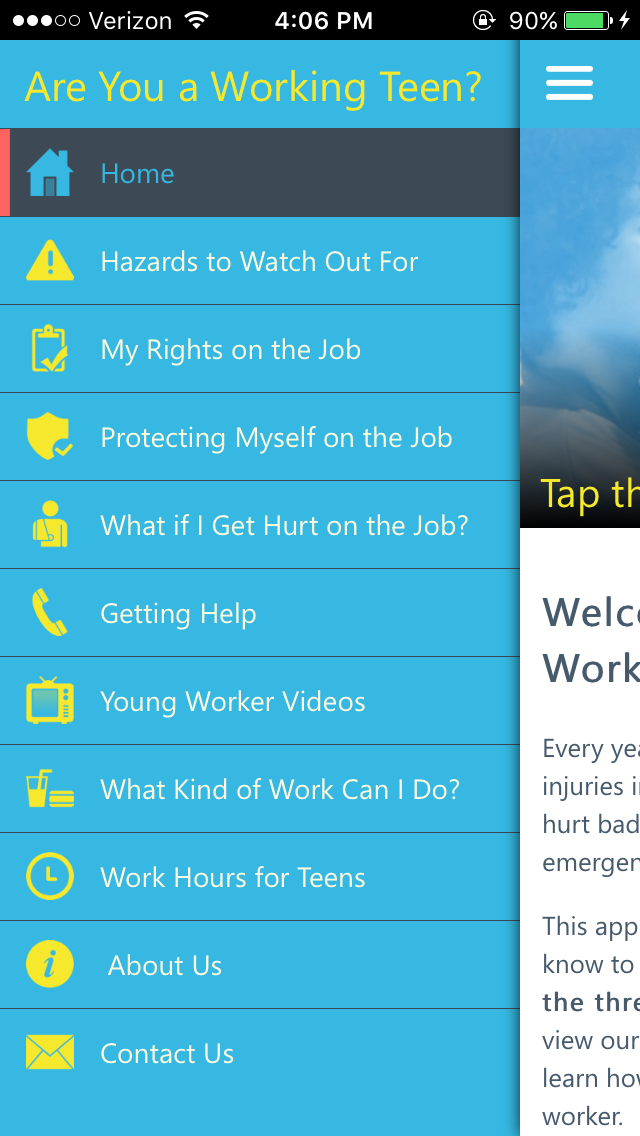 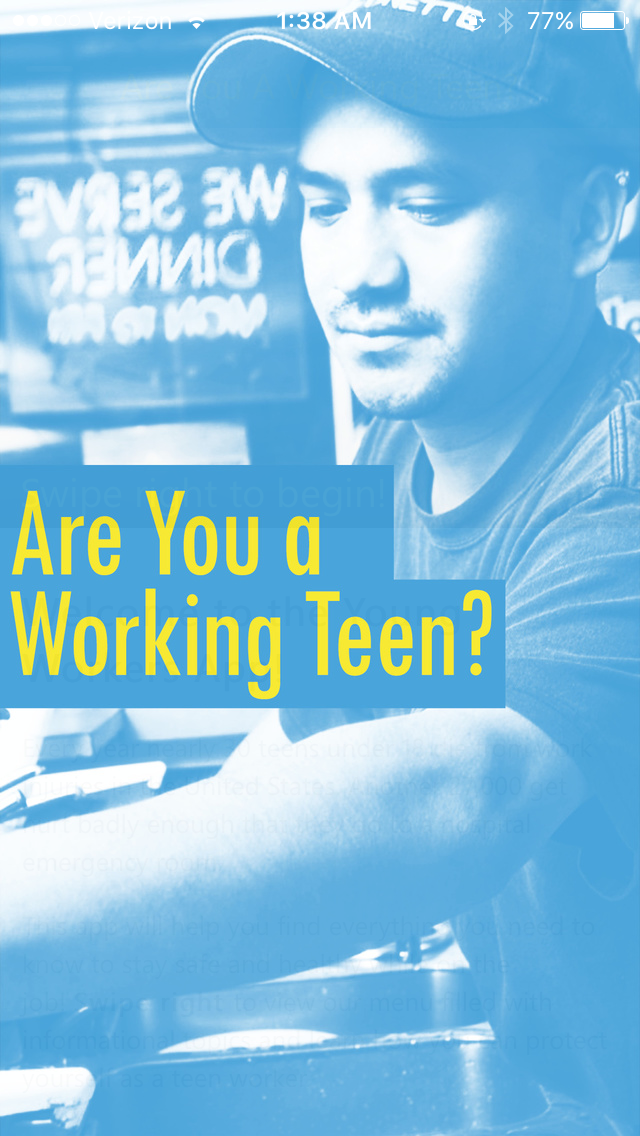 Download 
the app
Rules
The first team will pick a category and dollar amount from the game board. The teacher will ask the question for that place on the game board.
The team gets approximately 30 seconds to discuss the question and come up with an answer.
If the first team answers correctly, they get the dollar amount for the question. The scorekeeper will record it in the column on the flipchart for that team.
After a question has been answered, cross off the block on the game board poster. If using the Power Point, this will happen automatically.
If the first team answers incorrectly, the next team in order will be called on to answer the same question. This will continue until a team gets the correct answer. They win the dollar amount. There is no penalty for incorrect answers. If all teams miss a question, the instructor will give the correct answer.
Once one question is completed, the next team picks a category and dollar amount (even if they just answered a bonus question).
What Kind of Work Can I Do?
Hours for Teens & Protecting Myself
My Rights on the Job
What If I Get Hurt & Getting Help
100
100
100
100
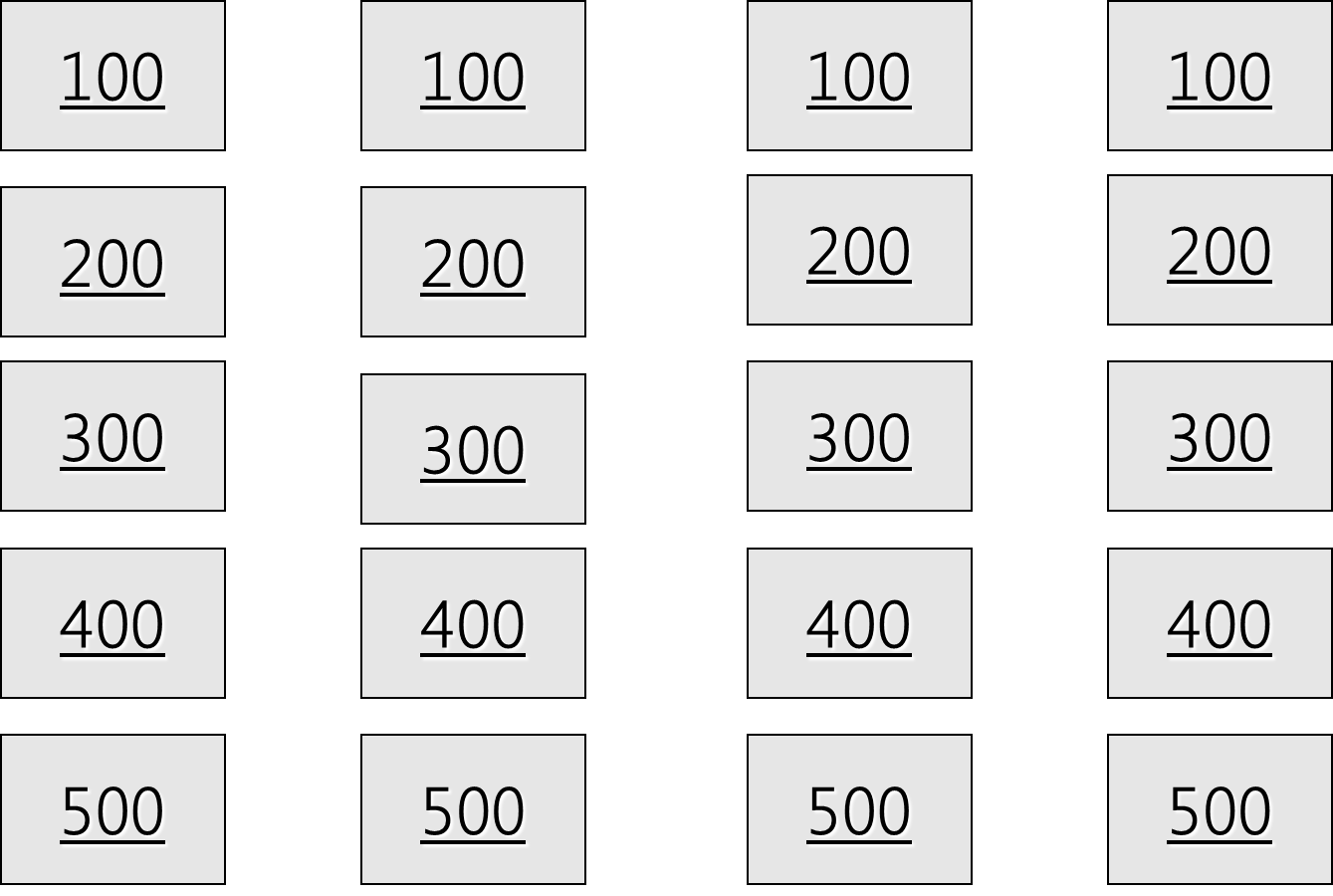 200
200
200
200
300
300
300
300
400
400
400
400
500
500
500
500
True.
True or False?  
Your employer can’t punish
you for reporting a
safety problem.
Home
Row 1, Col 1
18 years old.
How old do you have to be
to drive a forklift?
Home
Row 1, Col 2
3 hours.
If you are 14 or 15, how many
hours can you work
on a school day?
Home
Row 1, Col 3
False.
True or False?  You can
sue your employer if
you’re hurt on the job?
Home
Row 1, Col 4
$16.00 an hour.
What’s the minimum wage in
California?
Home
Row 2, Col 1
Power equipment (meat slicer, saw, bakery machine, box crusher).
Name one kind of machinery
you can’t use if you’re under 18.
Home
Row 2, Col 2
7 pm.
If you are 14 or 15, how late
can you work on
a school night?
Home
Row 2, Col 3
False, it is against the law for your boss to punish or fire you for a job-related injury
True or False?  Your boss can
punish you for getting
hurt on the job.
Home
Row 2, Col 4
Payment of medical care, You may also get lost wages
Name two rights you have if you
get hurt on the job.
Home
Row 3, Col 1
A work permit.
If you’re under 18 and still 
in school, what do you need 
to get before you take a job?
Home
Row 3, Col 2
18 hours.
If you’re 14 or 15, how many
hours can you work in a
school week?
Home
Row 3, Col 3
Cal/OSHA.
What’s the name of the
state agency that handles
health and safety complaints?
Home
Row 4, Col 4
A safe and healthy workplace, Safety training, 
Protective clothing,
Name two health 
and safety protections 
your employer must provide 
on the job.
Home
Row 4, Col 1
Baking, dry cleaning/laundry, using ladder or scaffold, construction, loading and unloading trucks, rail cars, or conveyors.
Name one kind of work you
can’t do if you’re 14 or 15 
(but 16 & 17 year olds can do.)
Home
Row 4, Col 2
10 p.m.
If you are 16 or 17, how late
can you work on a school
night?
Home
Row 4, Col 3
Division of Labor Standards Enforcement
What agency enforces the
laws about work hours
and wages in California?
Home
Row 3, Col 4
To report safety problems, to work without racial or sexual harassment, to join a union.
Name two rights all workers
have on the job.
Home
Row 5, Col 1
Wrecking, demolition, excavation, or roofing.
Name one kind of construction
work you can’t do if you
are under 18.
Home
Row 5, Col 2
Report unsafe conditions, get safety training, follow safety rules.
Name two things you can
do to prevent a
job injury.
Home
Row 5, Col 3
Tell your boss, get medical treatment, fill out a claim form.
Name two things you should
do if you get hurt
on the job.
Home
Row 5, Col 4
$25,000 
Safety Pyramid Game
This activity was adapted from Youth @ Work: Talking Safety
Controlling Hazards
a
Remove 
the Hazard
$2000
(for example, use safer
chemicals, use a machine guard)

Improve Work 
Policies & Procedures
$1000
(for example, conduct training, 
assign enough people to do the job)

Wear Personal Protective Equipment (PPE)
$500
(for example, wear gloves, use a respirator)
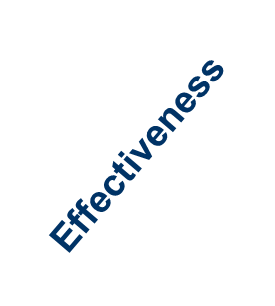 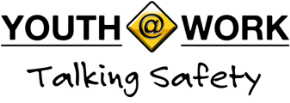 28
Eliminating or Reducing Hazards
Jasmin’s Story
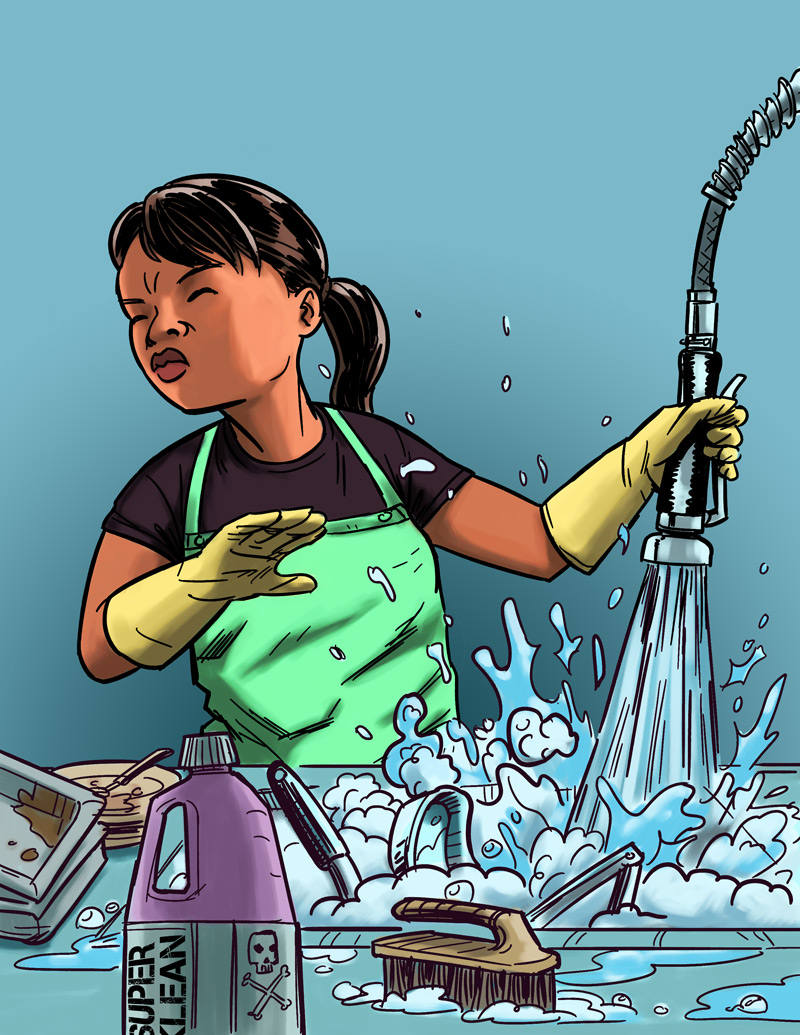 Job:	Hospital dishwasher
Hazard:	Chemical dishwashing solution
Injury:	Chemical burn to the eye
$25,000 Safety Pyramid Game
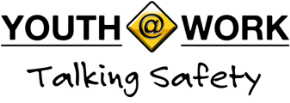 29
Eliminating or Reducing Hazards
Will’s Story
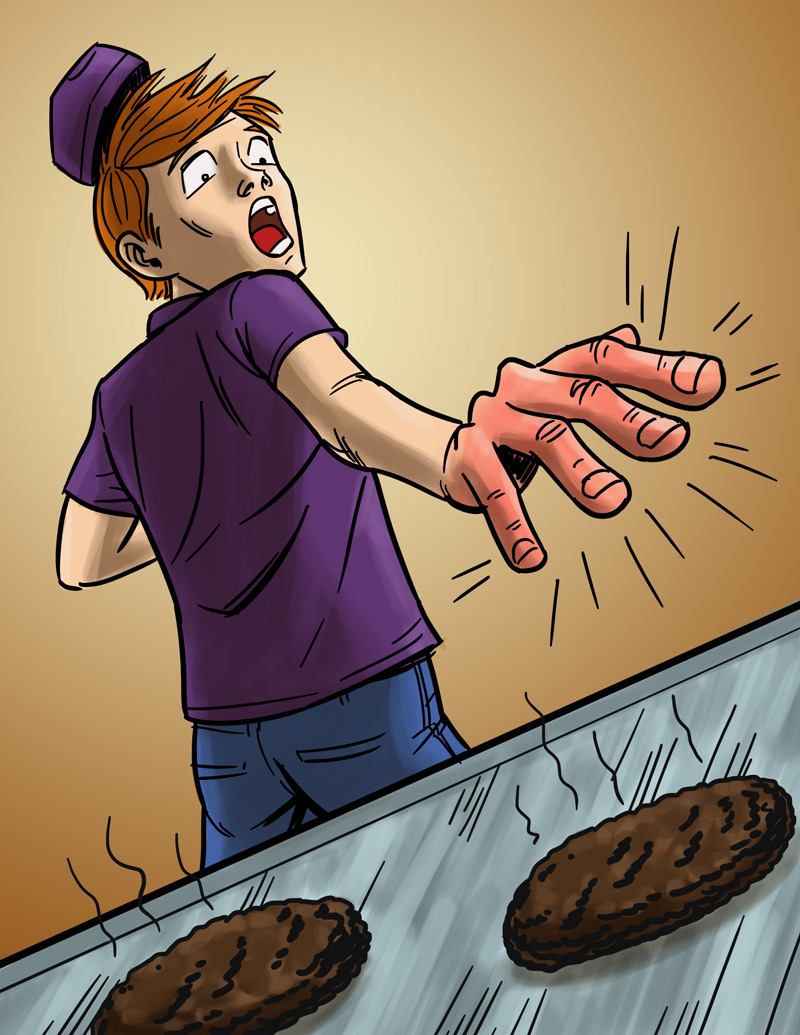 Job:	Fast food worker
Hazard:	Hot grill
Injury:	Burned hand
$25,000 Safety Pyramid Game
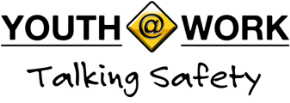 30
Eliminating or Reducing Hazards
Andre’s Story
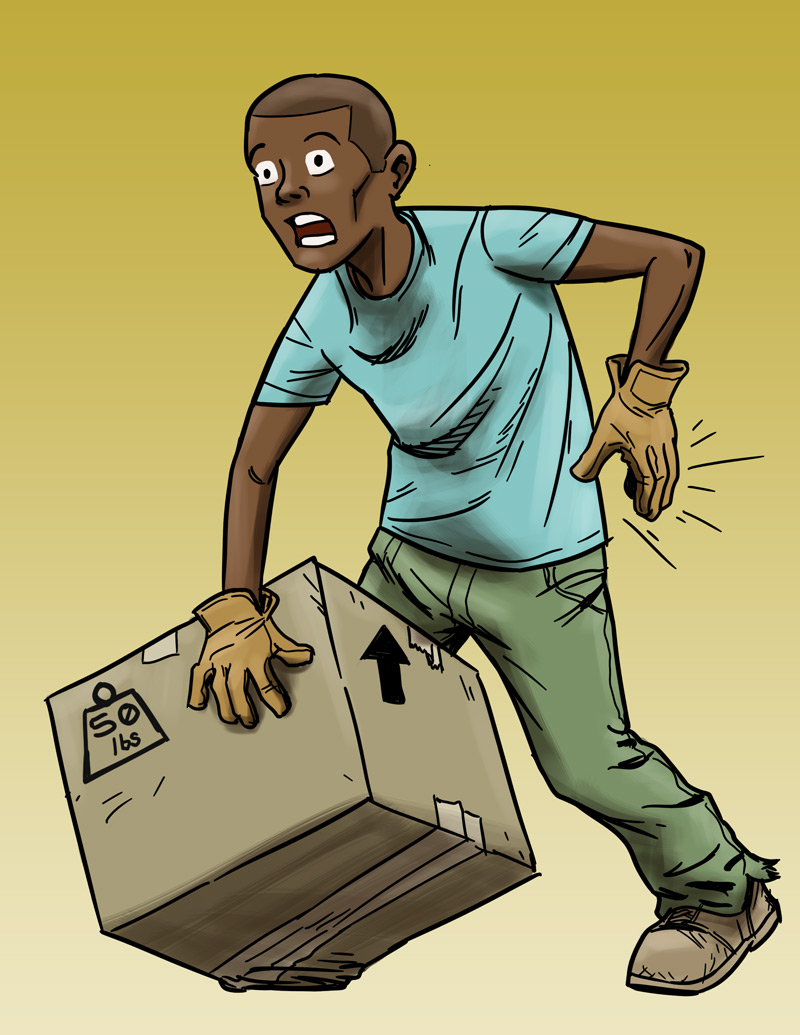 Job:	Grocery store clerk
Hazard:	Lifting heavy boxes
Injury:	Back strain
$25,000 Safety Pyramid Game
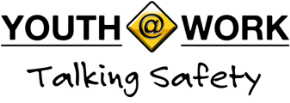 31
Eliminating or Reducing Hazards
Molly’s Story
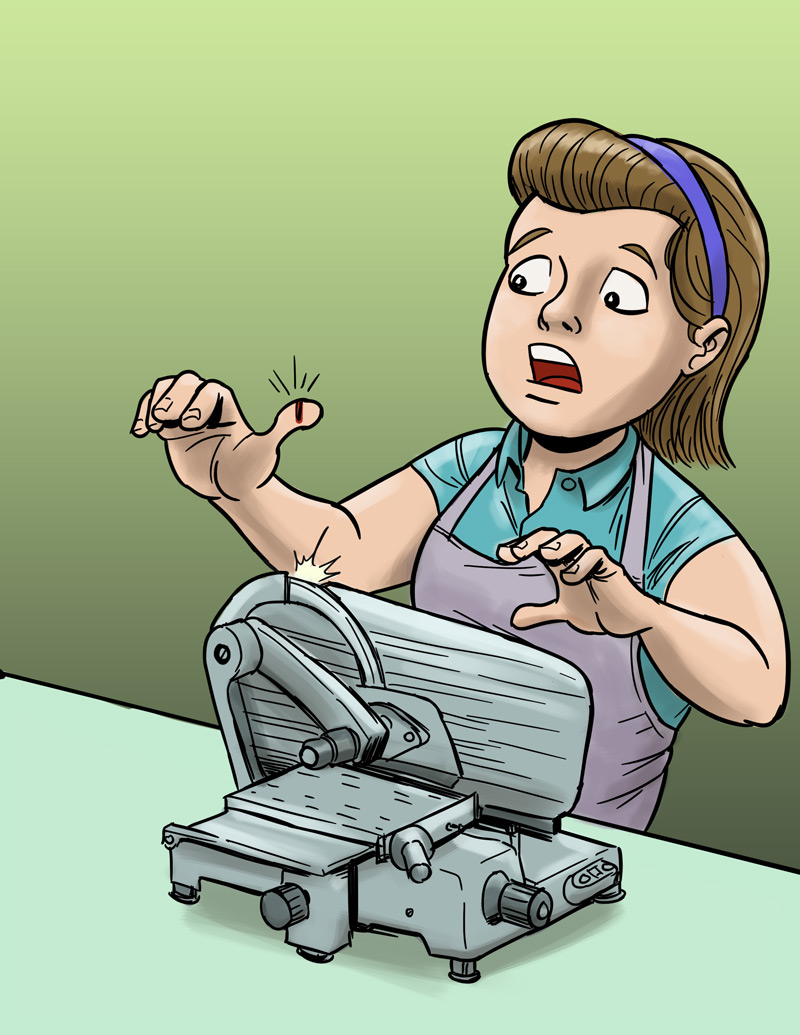 Job:	Grocery store deli clerk
Hazard:	Meat slicer
Injury:	Cut finger
$25,000 Safety Pyramid Game
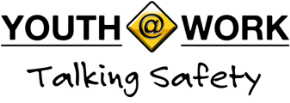 32
Eliminating or Reducing Hazards
Lindsey’s Story
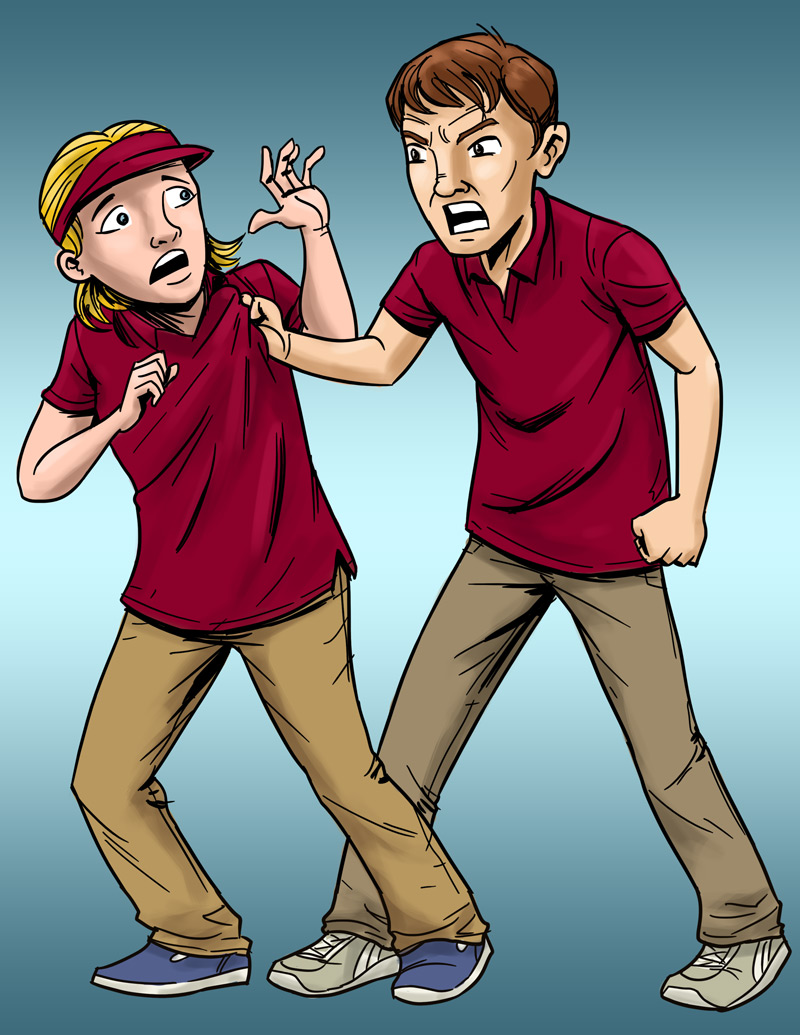 Job:	Pizza shop cashier
Hazard:	Violence (by a co-worker)
Injury:	Bumps and bruises caused by abusive co-worker
$25,000 Safety Pyramid Game
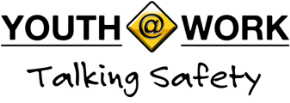 33
Eliminating or Reducing Hazards
Chris’s Story
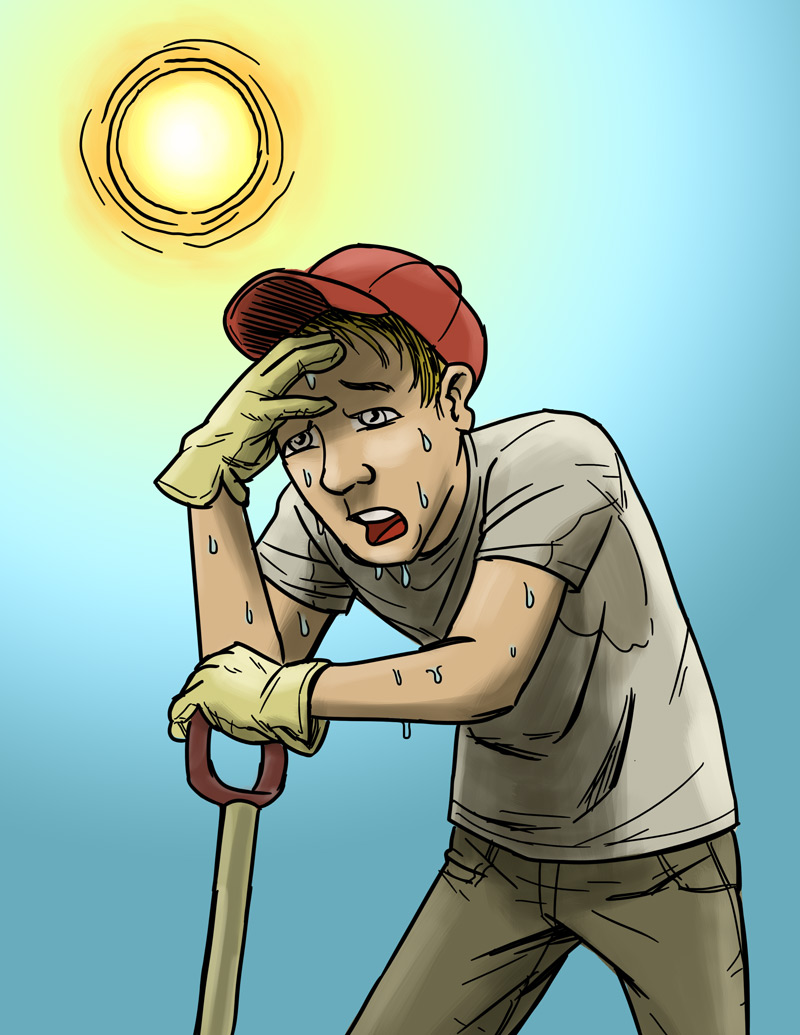 Job:	City public works employee
Hazard:	Excessive heat
Injury:	Heat stroke
$25,000 Safety Pyramid Game
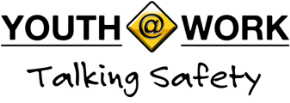 34
Eliminating or Reducing Hazards
James’s Story
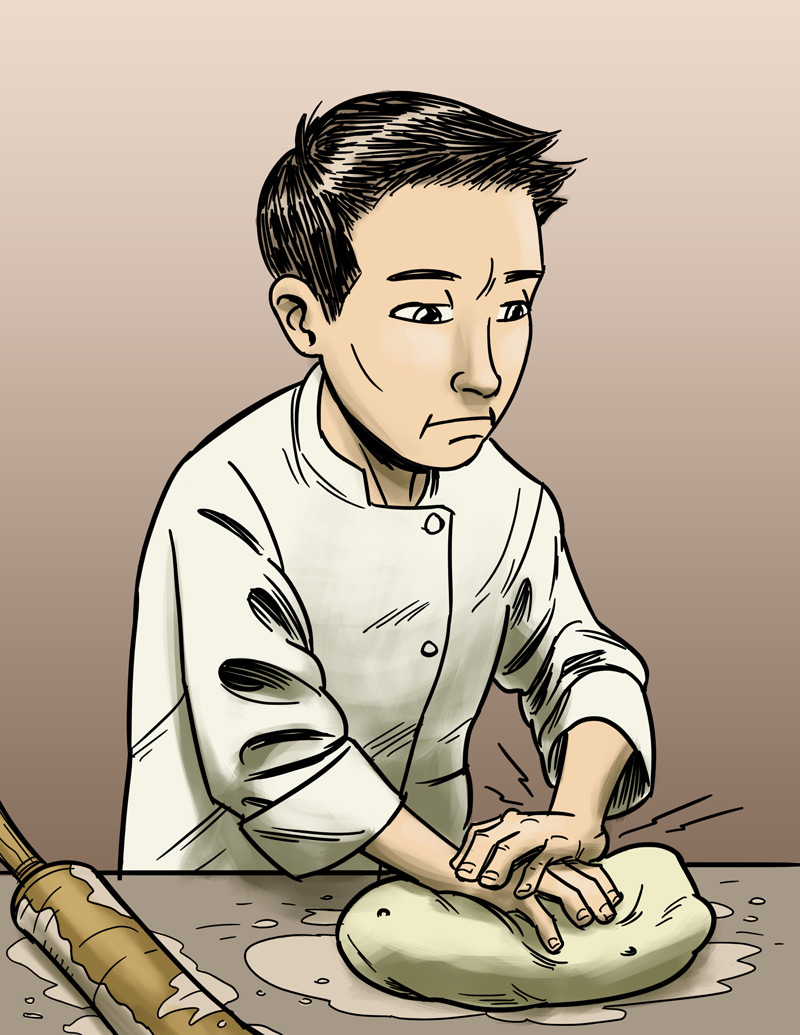 Job:	Pizza shop employee
Hazard:	Repetitive motion
Injury:	Hand, back injury
$25,000 Safety Pyramid Game
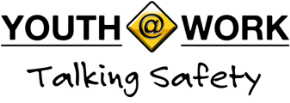 35
Eliminating or Reducing Hazards
Maria’s Story
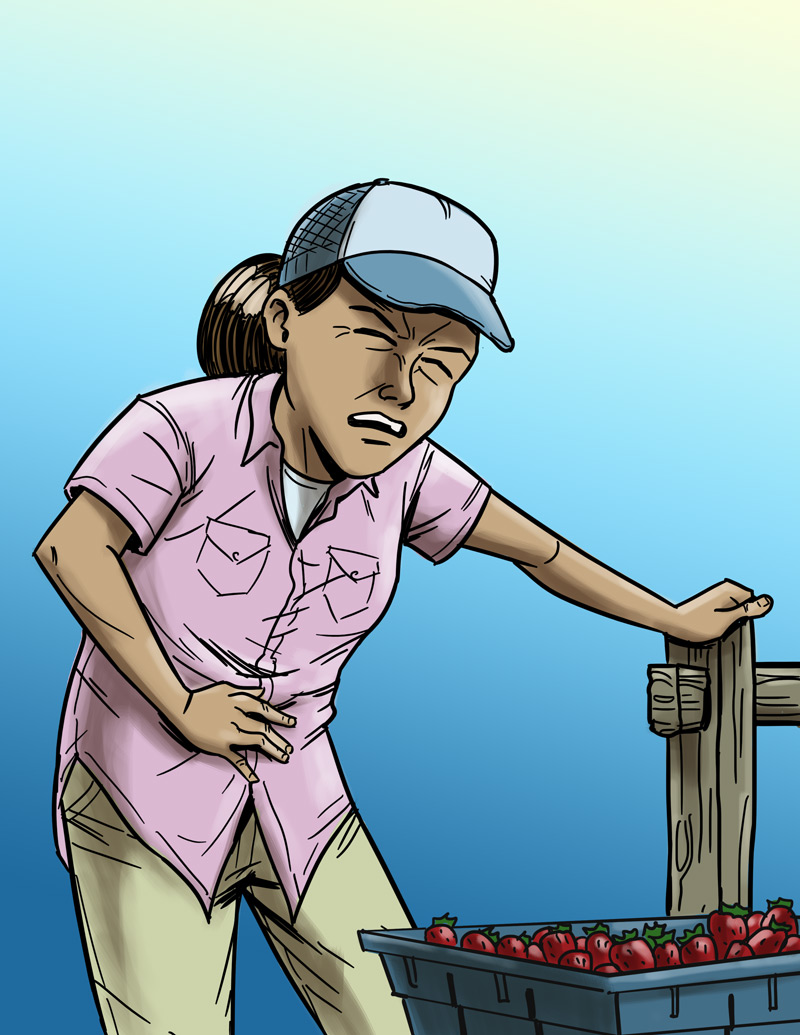 Job:	Farm worker
Hazard:	Pesticide/chemical exposure
Injury:	Illness due to poisoning
$25,000 Safety Pyramid Game
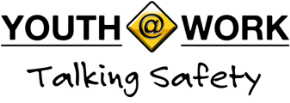 36
Eliminating or Reducing Hazards
Jada’s Story
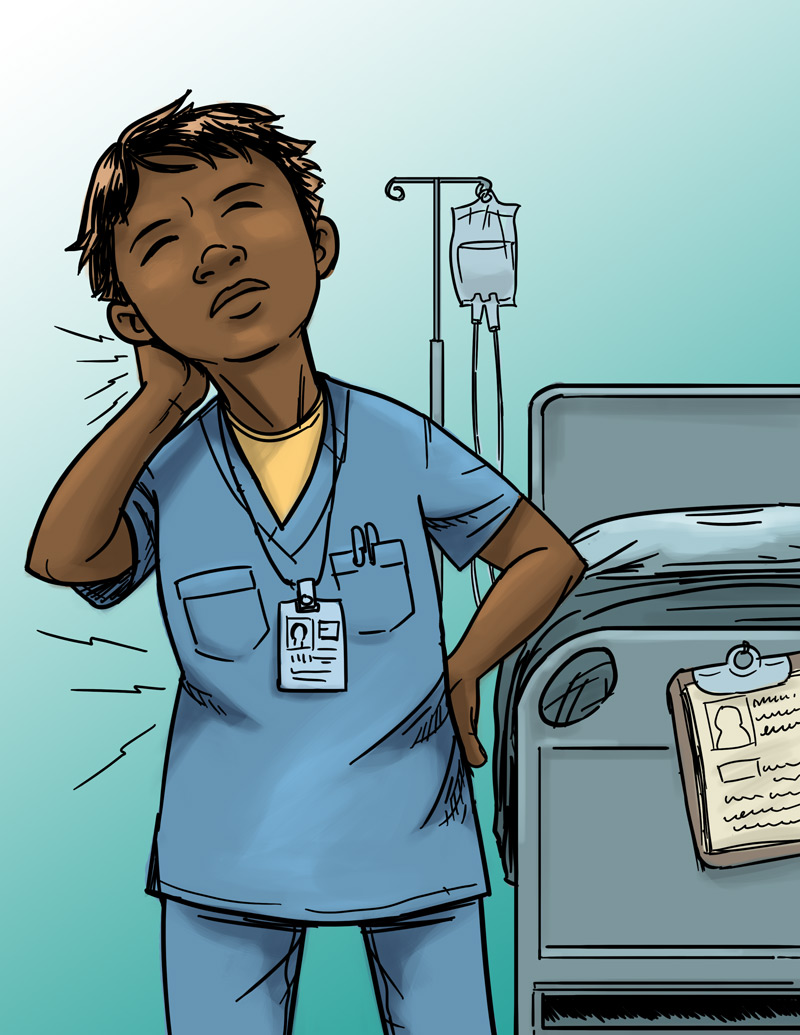 Job:	Nursing aide
Hazard:	Heavy lifting
Injury:	Back, neck, and shoulder pain
$25,000 Safety Pyramid Game
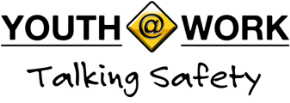 37
Eliminating or Reducing Hazards
Anita’s Story
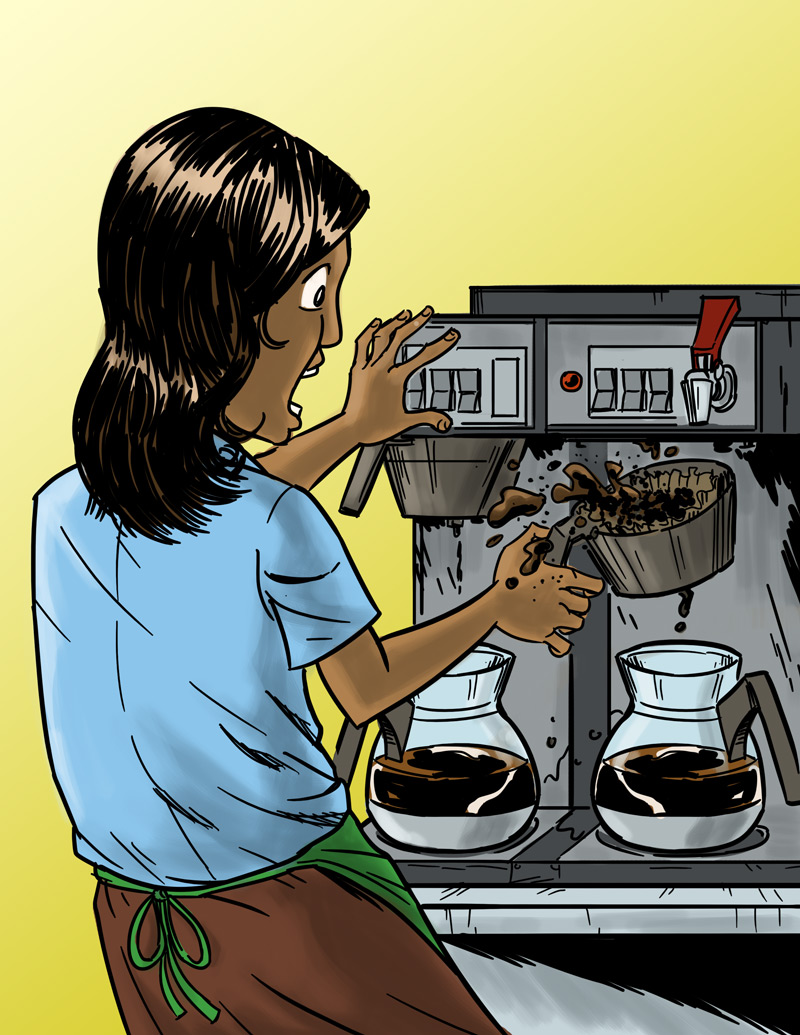 Job:	Barista
Hazard:	Hot liquids
Injury:	Burn
$25,000 Safety Pyramid Game
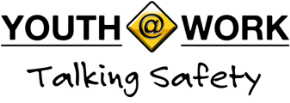 38